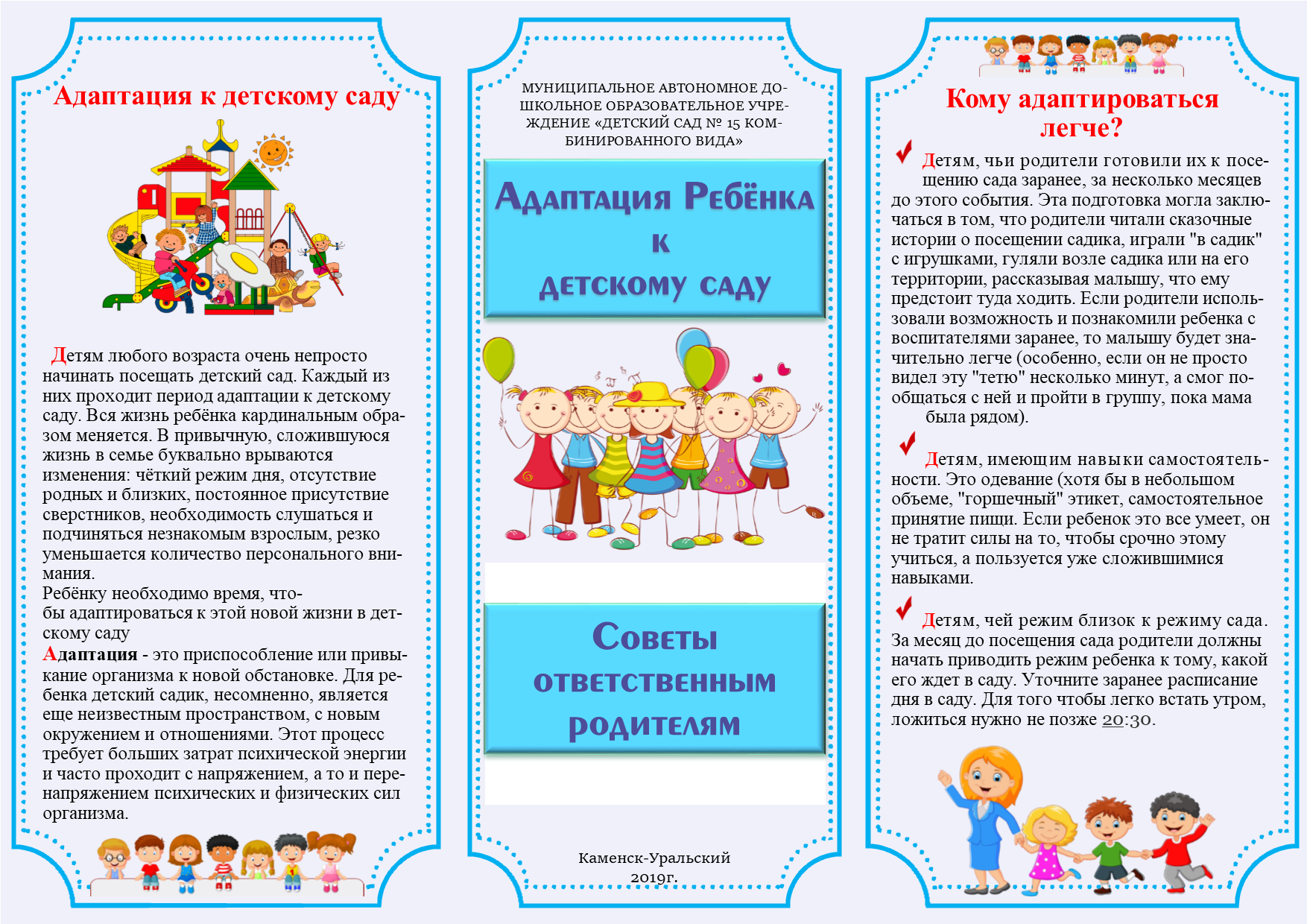 г.Узловая, 
2020 г
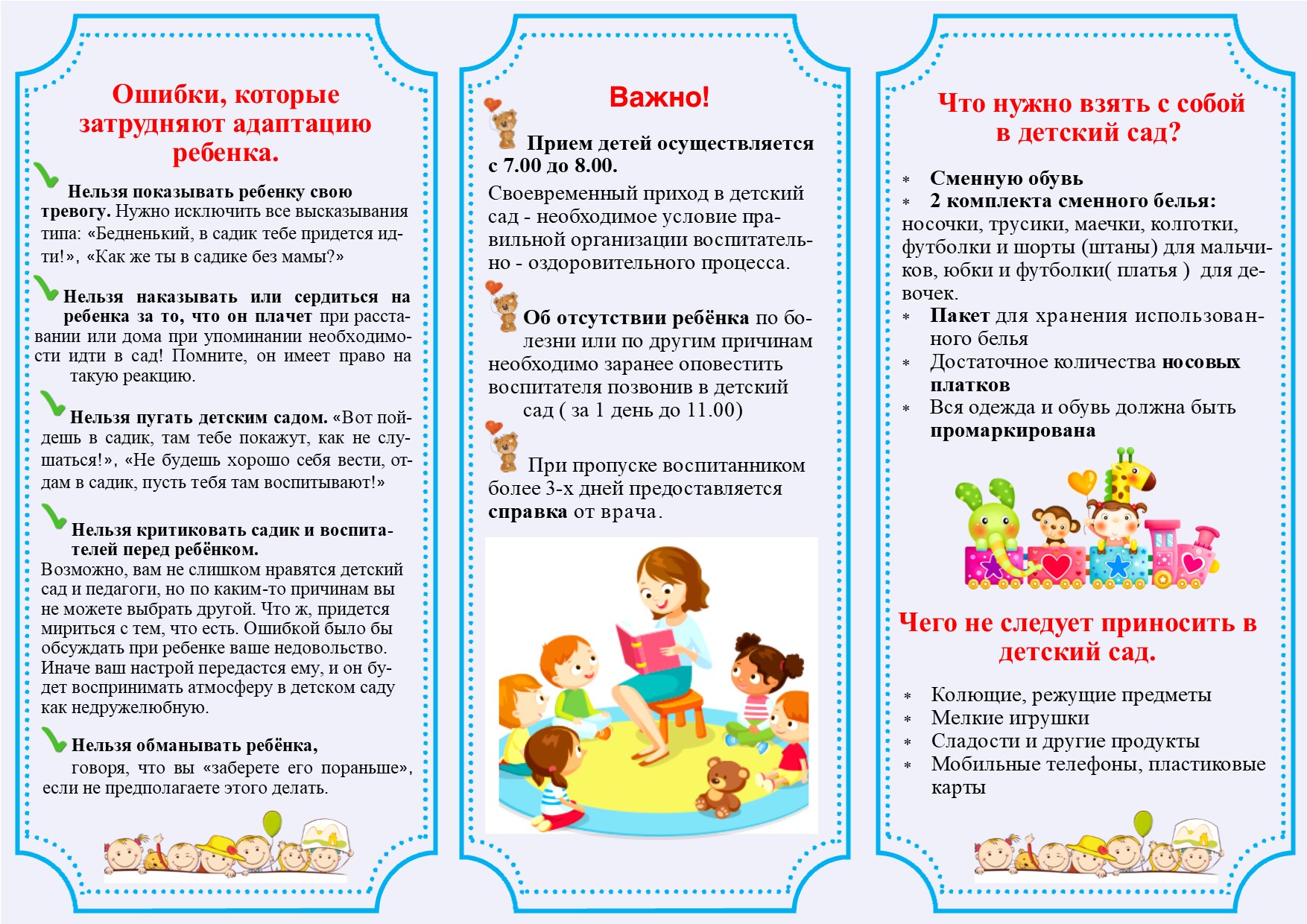